Den funktionella bäckenbottenFunktion, dysfunktion och rehabilitering
Helena Hallencreutz Grape
Leg specialistsjukgymnast, Uroterapeut
PF Benign urologi, 
               Karolinska Universitetssjukhuset					    

Anna Skawonius
Leg specialistsjukgymnast
Funktionsområde Arbetsterapi och Fysioterapi, 
Karolinska Universitetssjukhuset
Den funktionella bäckenbotten
Jävsdeklaration
Helena 
Publikation:
Uroterapi – kapitel; Bäckenbottenmuskulaturen, Studentlitteratur 2018	
Samarbeten:
Coloplast – CAB 2012-18
SLL - Expertgrupp inom hjälpmedelssortiment inkontinens
Föreläsningsuppdrag:Läkemedelskommitén i Stockholm – Urininkontinens, en utmaning för primärvården?
Sophiahemmet -  Barnmorskeprogrammet
Fristående kurs: Vård vid inkontinens och kontinensbevarande vård
SFOG - Från förlossningsskada till prolaps- bäckenbottendysfunktion genom livet
Anna
Externa uppdrag:
Socialstyrelsen – Nationella riktlinjer för vård vid endometrios
Ansvarig för fysioterapi i preojektledningsgruppen
Socialstyrelsen – Indikatorer och målnivåer, Nationella riktlinjer för vård vid endometrios
Föreläsningsuppdrag: 
SFOG - Från förlossningsskada till prolaps- bäckenbottendysfunktion genom livet 	
SFOG - Endometrios
Den funktionella bäckenbotten
Funktion
Den funktionella bäckenbotten
Vad ska bäckenbotten hålla för?
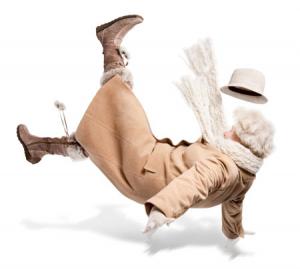 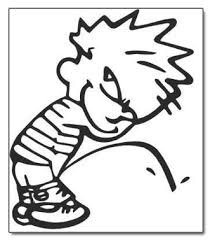 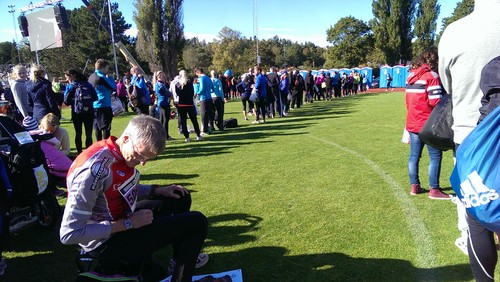 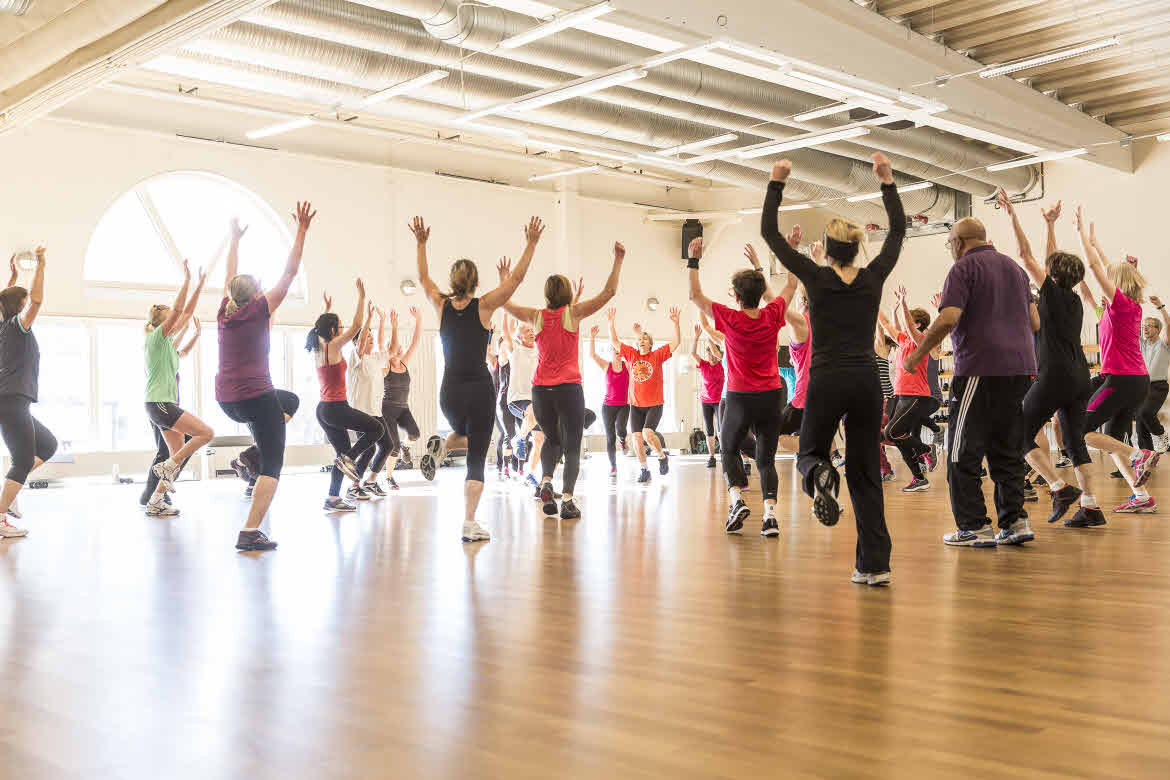 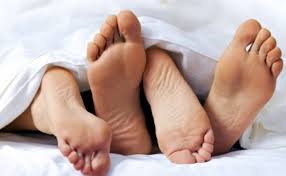 Den funktionella bäckenbotten
Vad ska bäckenbotten hålla för?
Organen i lilla bäckenet ska lagra och tömma

Bäckenbotten ska stå emot ökat buktryck med bibehållen kontinens

Hjälper till och stabiliserar bäckenet vid rörelse

Sexuell funktion både medvetet och reflektoriskt
Den funktionella bäckenbotten
Lumbopelvina cylindern
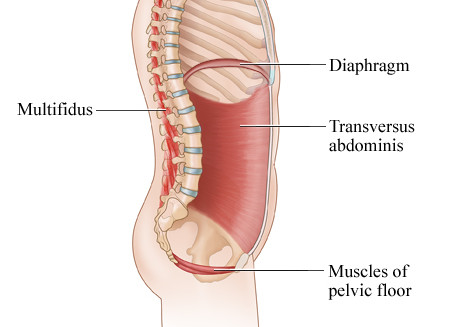 Den funktionella bäckenbotten
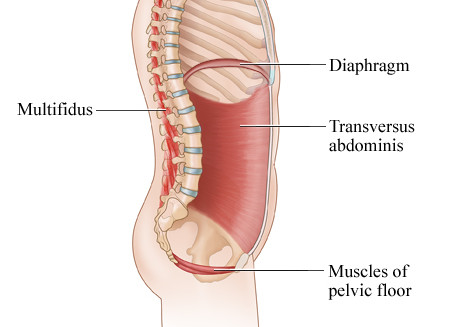 Bäckenbottenmuskulaturen
Del i lumbopelvina cylindern
Tvärstrimmig muskel
Innehåller ffa  långsamma muskelfibrer för jämn långvarig tonus = kontinens
Bär börda transversellt
Den funktionella bäckenbotten
[Speaker Notes: Bäckenbotten är en tvärstrimmig muskel. Den innehåller framförallt typ I fibrer, som hålla kontinens och stabilitet. Typ II fibrerna i bäckenbotten aktiveras vid snabb rekrytering av muskeln, exempelvis vid ökat buktryck.  

Bäckenbotten är en del av den lumbopelvina cylindern, den fungerar i normala fall i synergi med transversus, multifider och diafragma.]
Bäckenbottenmuskulaturen
Går inte över leder (som ex. knä ,axel, ryggrad)

Olika muskellager har olika funktion

Typ I fibrer  tonisk aktivitet 70%

Typ II fibrer  snabb rekrytering 30%
Den funktionella bäckenbotten
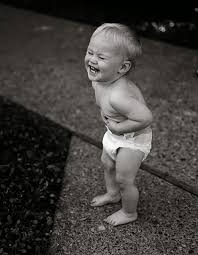 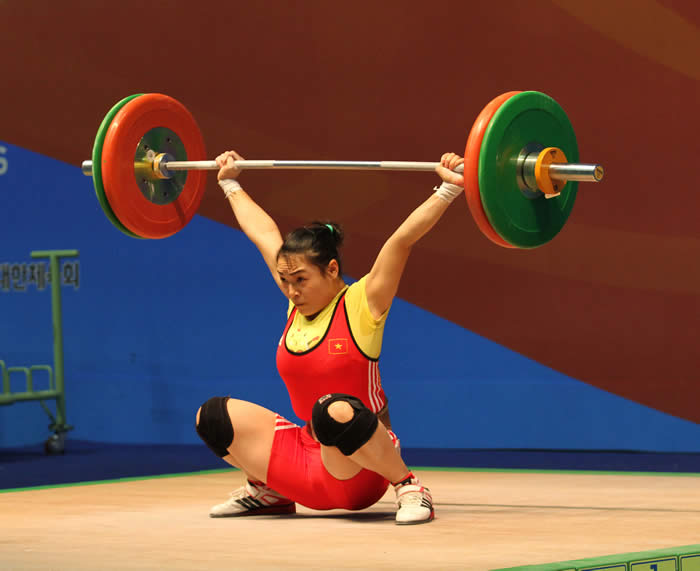 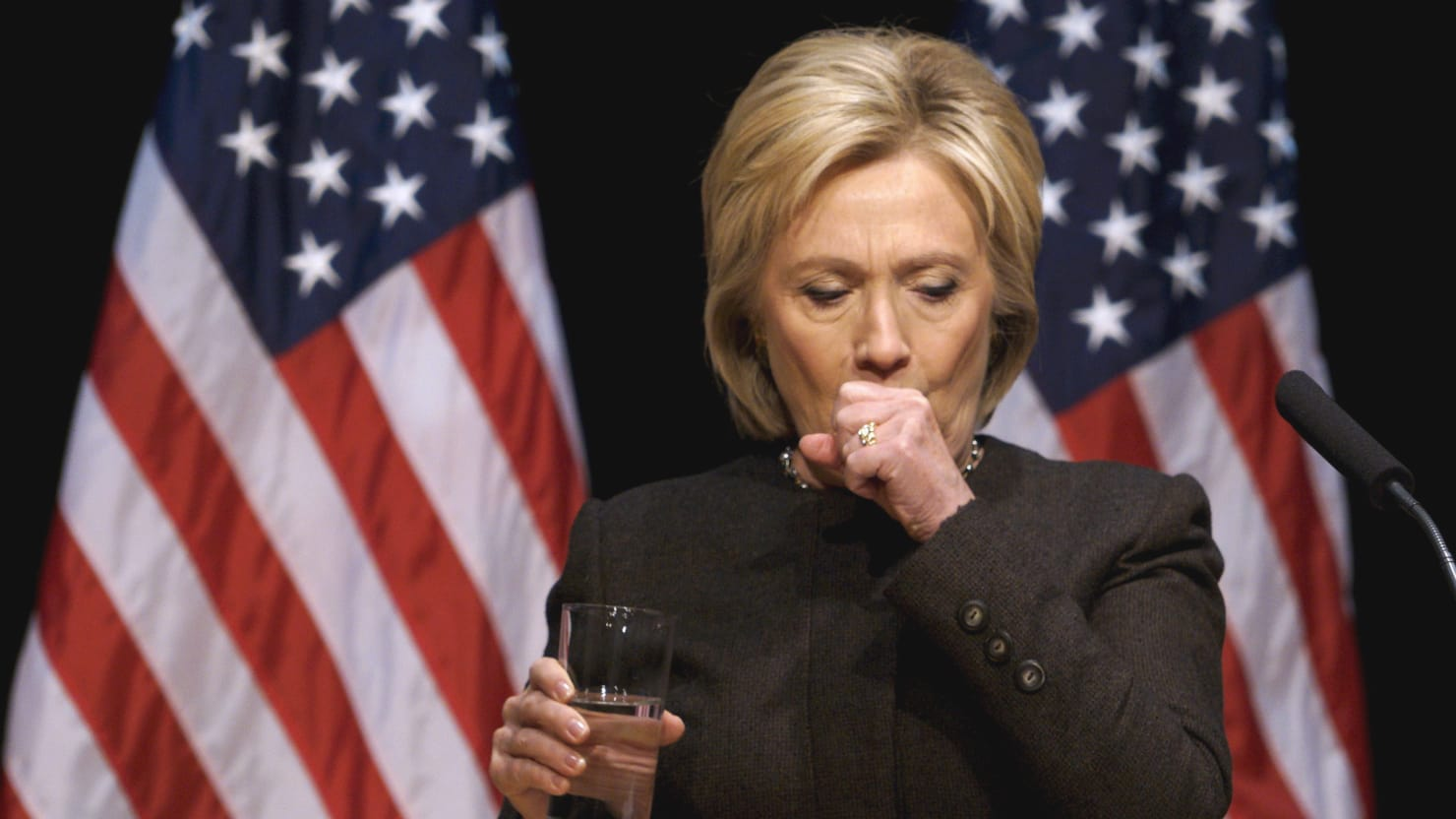 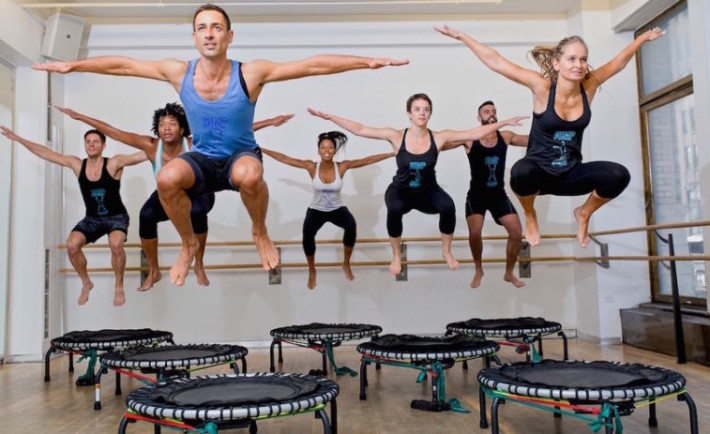 Kan vi begära att bäckenbotten håller för
Den funktionella bäckenbotten
Sittande
Kniiip!
Den funktionella bäckenbotten
Nervsystemets betydelse
Den funktionella bäckenbotten
Bäckenbotten genom livet
Den funktionella bäckenbotten
Dysfunktion
Den funktionella bäckenbotten
Symptom på dysfunktion
Urinläckage
Avföringsläckage
Oförmåga till god tömning
Smärta
Trängningsbesvär
Sexuelldysfunktion
Den funktionella bäckenbotten
Läckage, ”bara” ett symptom
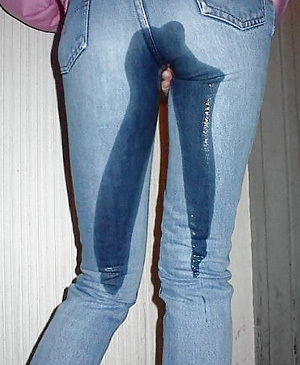 Nedsatt stängningsmekanism
Överaktiv blåsa
 - eller en kombination
Dålig tömningsförmåga
Förstoppning
Urinvägsinfektion
Slemhinnestatus
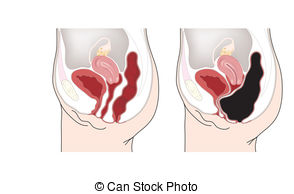 Den funktionella bäckenbotten
Visuell bedömning
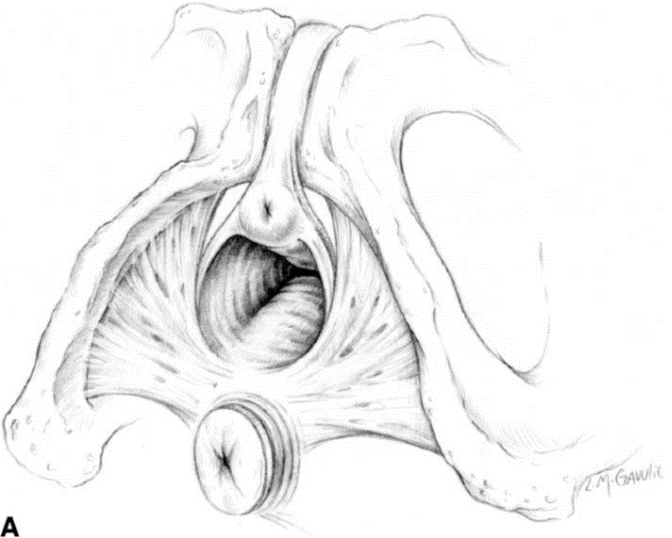 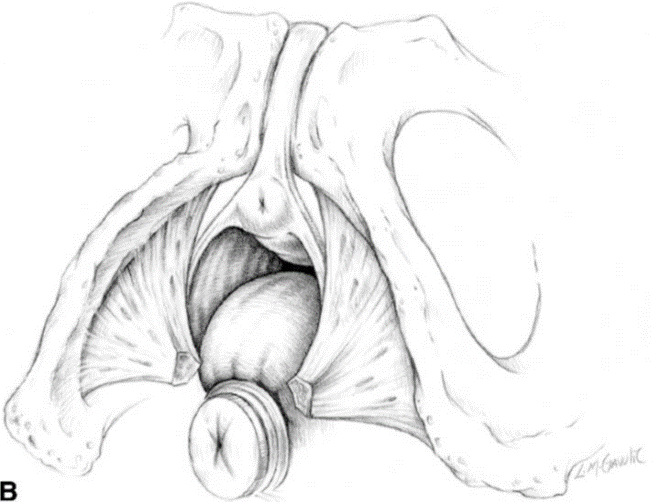 Faller vulva igen eller står vagina öppen – ”glipar”
Mödomshinna/Hymen – är den hel eller ”isärsprängd”
Hur ser slemhinnan ut, frisk rosig?
Ärr, är de ömma. Finns granulom i ärret?
Knip och avslappning – hur rör det sig
Provokation – hosta, krystning
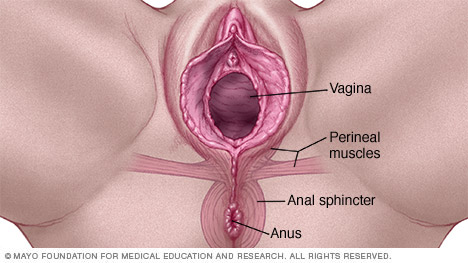 Den funktionella bäckenbotten
Manuell undersökning - extern
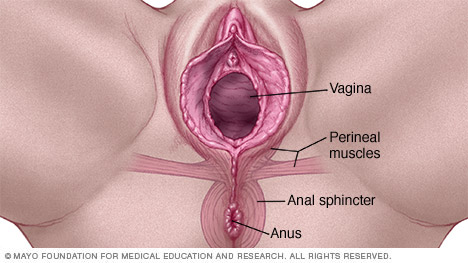 Mellangård /perineum – använd fingrar och mät
Ärr, är de ömma. Finns granulom i ärret?
 Beröringssmärta
Ändrad nervfunktion, reflexer eller förändrad sensation
Den funktionella bäckenbotten
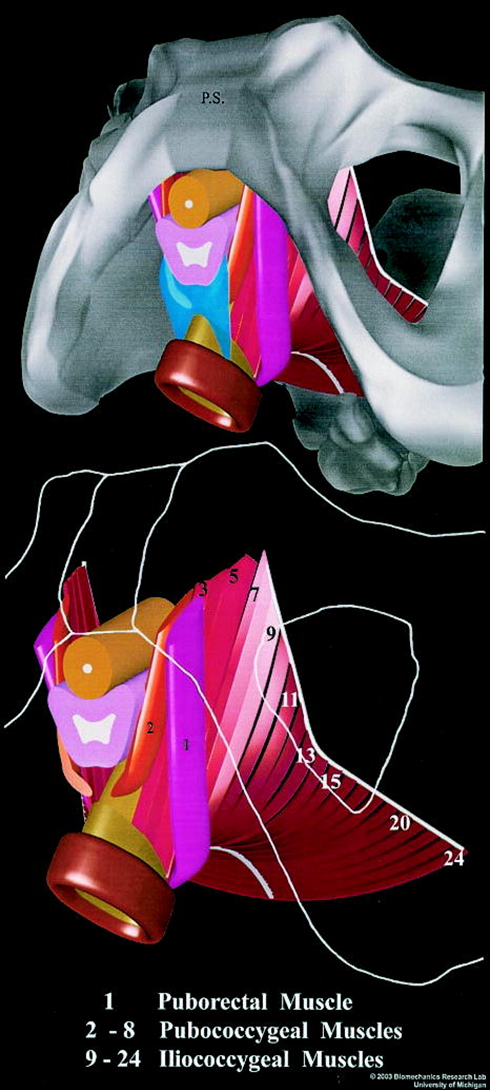 Vaginal palpation
I introitus – gropar åt sidorna?
Följ bakre väggen in i vagina, hur är stödet. Grop bakåt?
Slemhinna mjuk och kuddig eller skör känsla?
Rymligt,  ”normalt” eller stramt vaginalt
Muskelbukar, fylliga eller tunna? 
Tonus – stel eller hård tonus, reaktiv, låg?
Bidigital palpation, tonus i analkanal, perinealkropp hög, tjock, tunn?
Alcox kanal
Den funktionella bäckenbotten
Bedöm alla riktningar
Den funktionella bäckenbotten
Modified Oxford Scale
Den funktionella bäckenbotten
Kontraktionskvalitet
Perfect Scheme
P -Power
E -Endurance
R –Resting tone
F -Fast Contractions 
ECT -Each Contraction Timed
Laycock J, Jerwood D. Pelvic floor muscle assessment: The PERFECT scheme. Physiotherapy2001 87(12):631-642
Den funktionella bäckenbotten
Stående
Kniiip!
Den funktionella bäckenbotten
Rehabilitering
Den funktionella bäckenbotten
Indikationer för BBMT
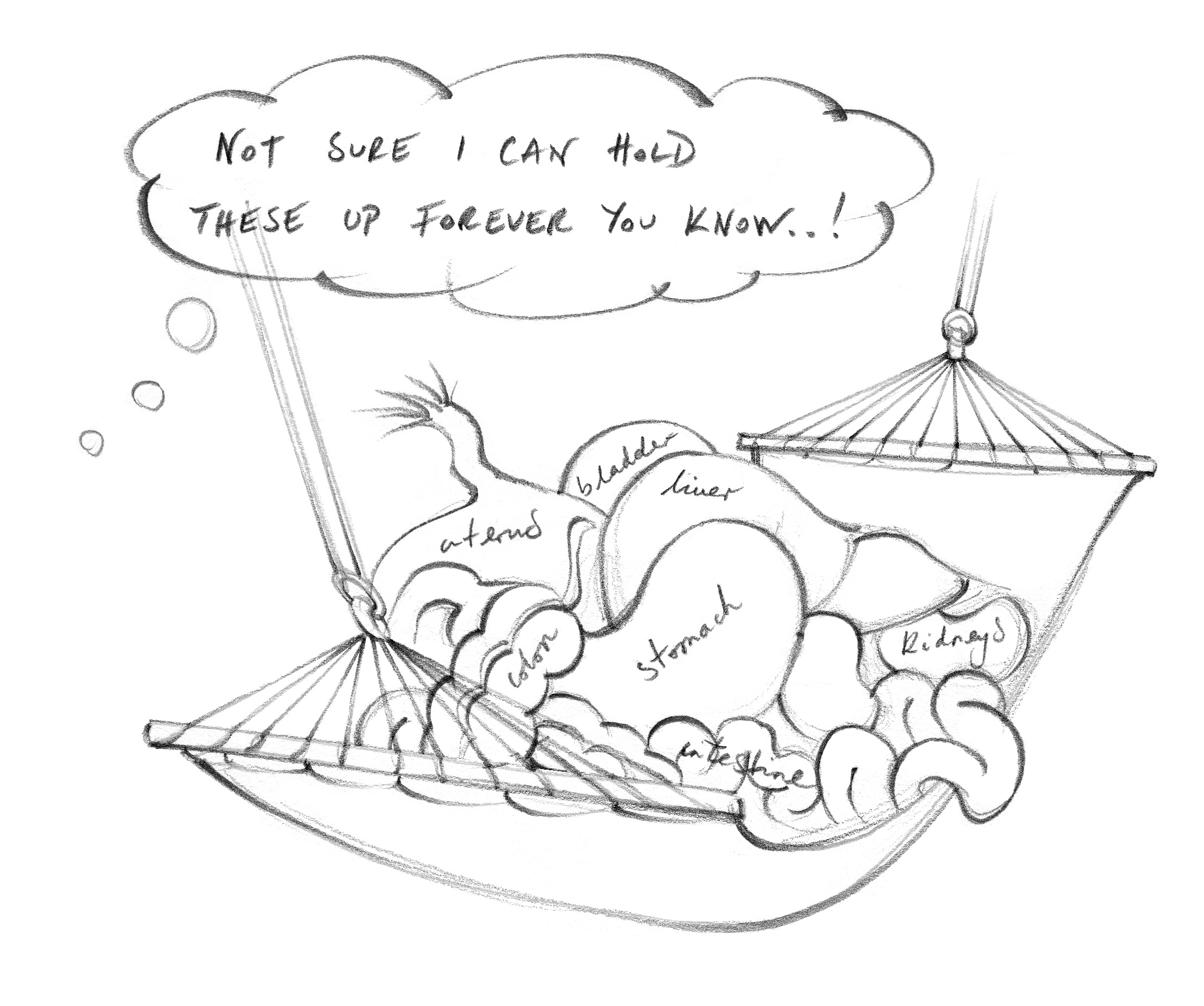 Under graviditet och efter förlossning 
Ansträngningsurininkontinens
Överaktiv blåsa
Blandinkontinens 
”Framfall”  stabiliserande effekt.
Analinkontinens
Smärta pga spänd BB
Sexuell funktion
Den funktionella bäckenbotten
Effekter av BBMT efter förlossning- Tidig träning
Den funktionella bäckenbotten
[Speaker Notes: Detta är korta knip, ”hitta knipet” och utförs efter ork och förmåga. Ska inte skapa smärta eller obehag.]
Effekter av regelbunden BBMT
Den funktionella bäckenbotten
[Speaker Notes: Mer intensiv träning när smärta har avtagit och då knipet fungerar.]
Att träna något man inte ser, känner, eller en muskel man inte visste att man hade – hur lätt är det då?
Den funktionella bäckenbotten
Målet med fysioterapeutkontakt och träning
Den funktionella bäckenbotten
[Speaker Notes: Ökad kroppsmedvetenhet – förståelse för bäckebottens anatomi och funktion, läkprocess osv
Ökad motivation till träning – ökad förståelse för hur träningen kan hjälpa. ’
Funktionell styrka - uthållighet, snabbhet och koordination i olika kroppspositioner och aktiviteter (liggande, sittande, stående, gående, hosta, nysning osv)
Träning börjar där individen bedöms vara och läggs upp efter individuella behov]
Bäckenbottenrehabilitering
Den funktionella bäckenbotten
[Speaker Notes: Man blir bra på det man tränar!
Olika positioner för att hitta. 
Olika träningskvalitéer.]
Hjälpmedel för träning
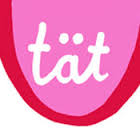 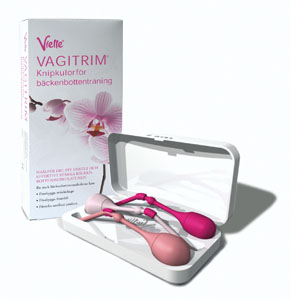 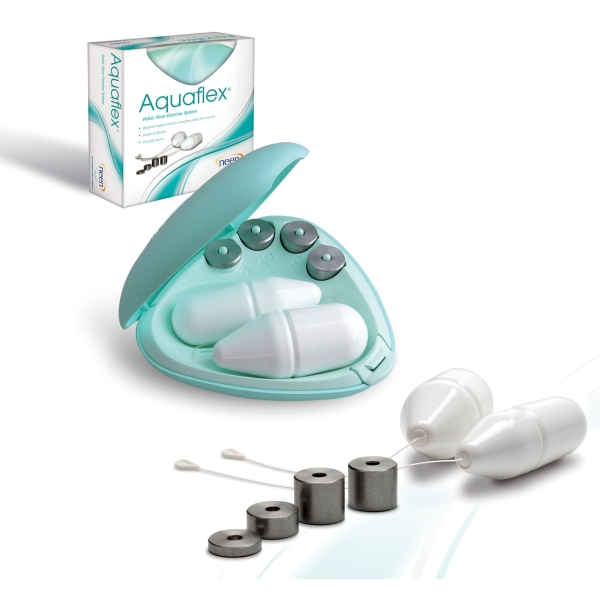 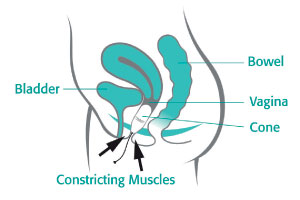 Den funktionella bäckenbotten
[Speaker Notes: Aquaflex två storlekar, vikter 5, 10, 20g. Kostar 380 kr på kniip.se eller gravidshop.se

Vagitrim  Kulor för bäckenbottenträning, 20g, 35g och 50g, 398 kr på Apoteket.

Appar för smartphone, exempelvis Kegel Kat till Android och Iphone.]
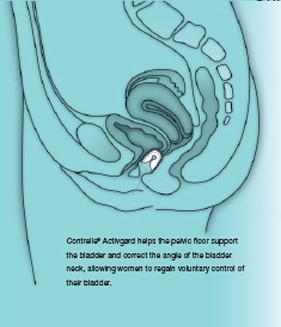 Hjälpmedel vid urinläckage
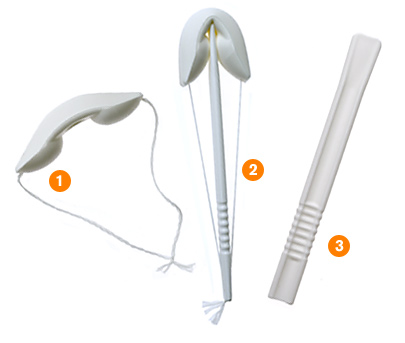 Contrellebågen
Den funktionella bäckenbotten
[Speaker Notes: Finns i tre olika storlekar. Förskrivningsvara.]
Om vi inte når ända fram…
Den funktionella bäckenbotten
Det går att återfå funktion och styrka
Korrekt bedömning
Målmedveten träning
Tålamod
Fysioterapeutiskt stöd vb.
Den funktionella bäckenbotten
Tack!
Frågor?


helena.hallencreutz-grape@sll.se
anna.skawonius@sll.se
Den funktionella bäckenbotten